מבחן פסיכוטכני לדוגמא
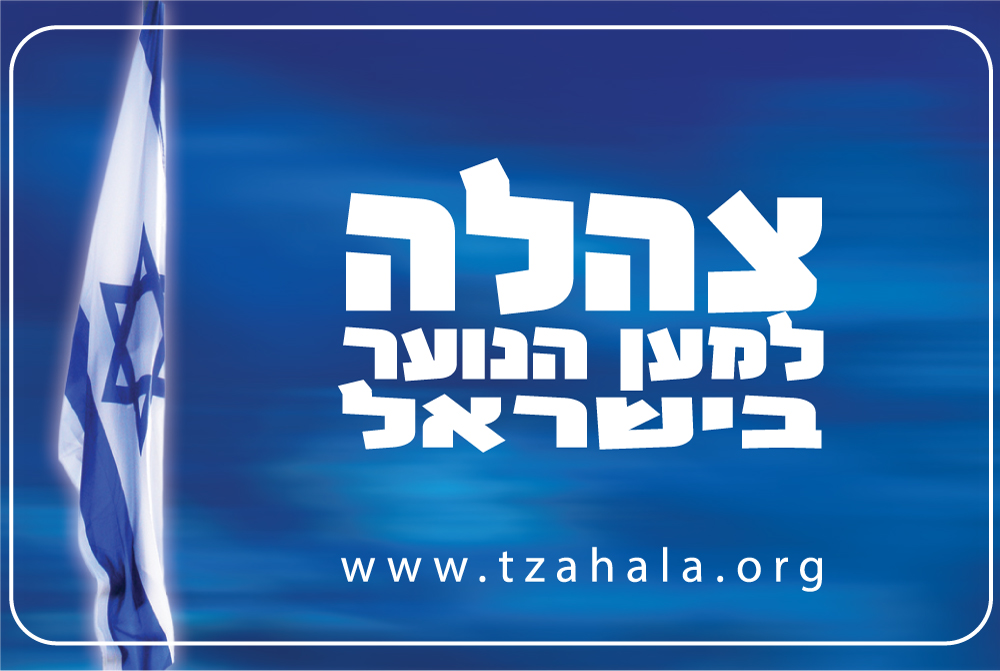 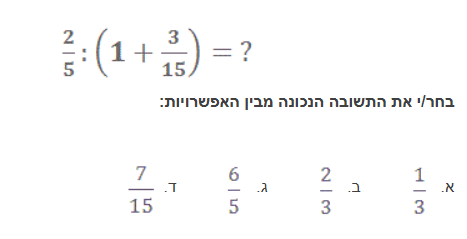 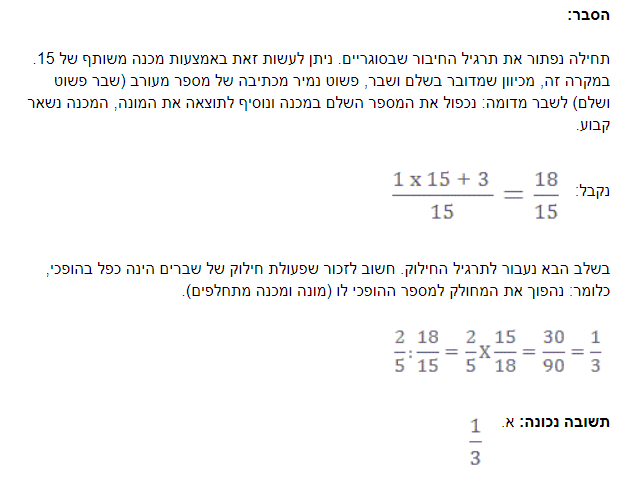 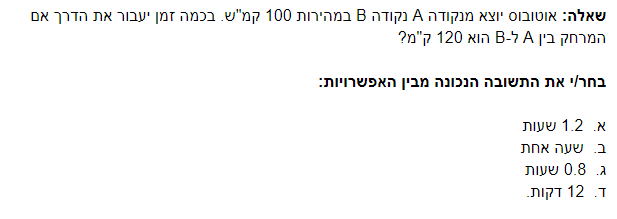 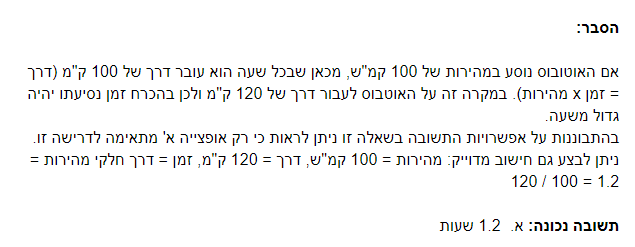 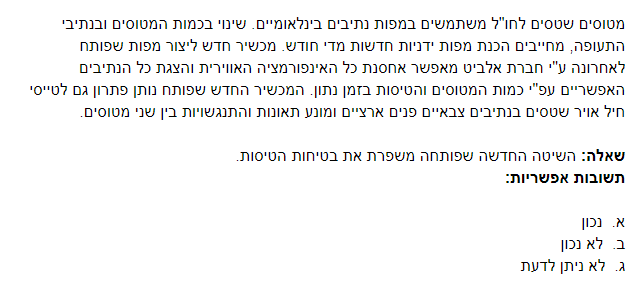 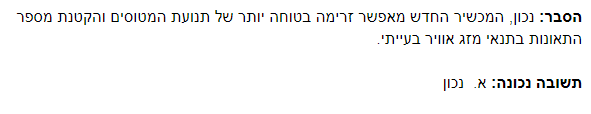 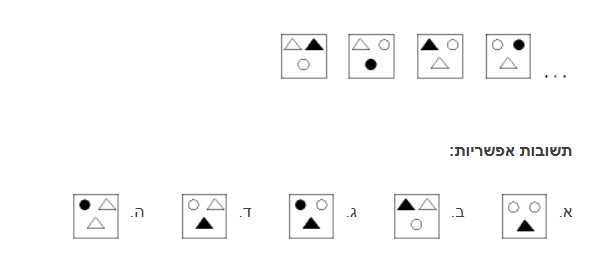 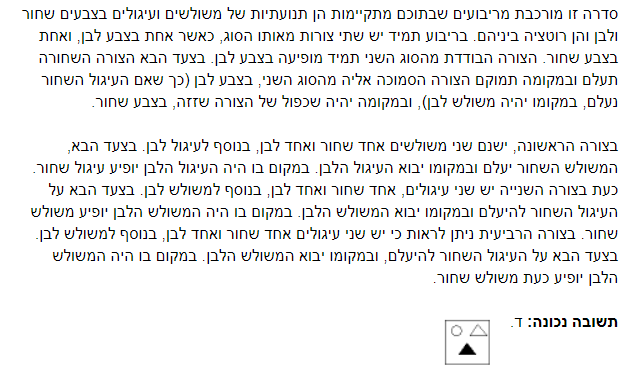 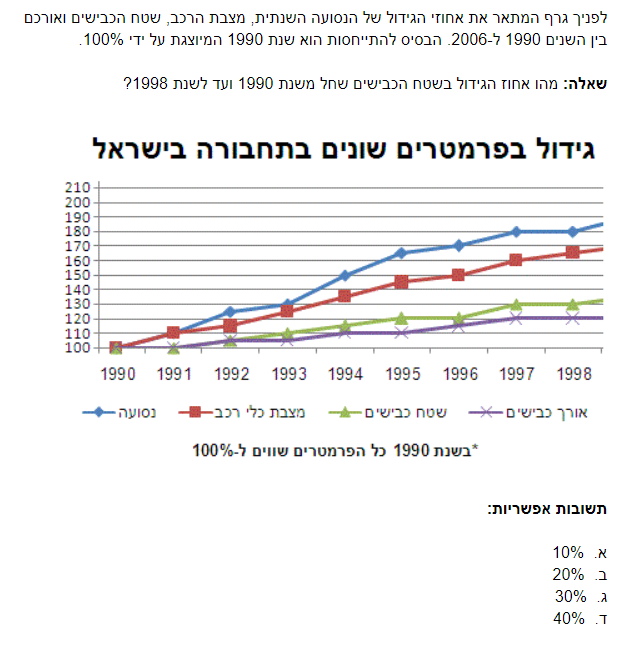 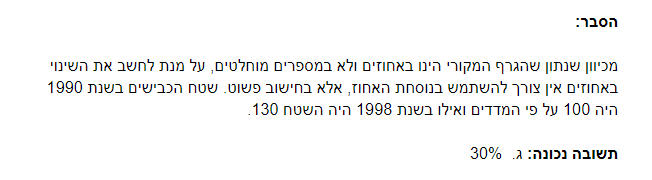 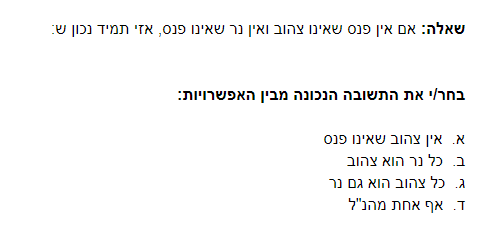 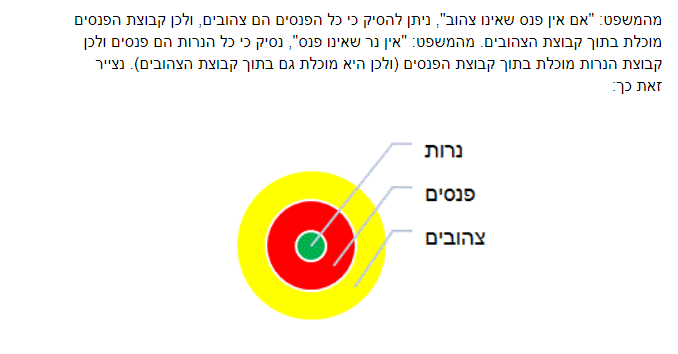